Министерство образования и науки Российской Федерации 
ФГАОУ ВО «УрФУ имени первого Президента России Б.Н. Ельцина»
Институт радиоэлектроники и информационных технологий – РТФ
Департамент радиоэлектроники и связи
Проект
На тему: «Разработка мобильной игры «Cooking Education»
Специальность:												      ИВТ
Группа:														      РИ-190004
Разработали:													      Булаев И. В.
															      Павленко С. Н.
															      Маланов Л. А.
 Еркин А. Э.
2019
цель
Разработать мобильную игру с элементами обучения и полного погружения пользователя для платформ Android и IOS при помощи Unity
зАДАЧИ
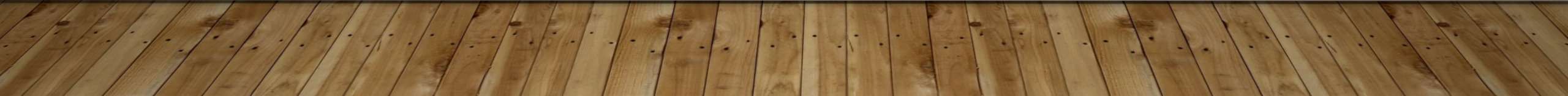 Анализ предметной области
ЧТО ИЗ СЕБЯ ПРЕДСТАВЛЯЕТ?
НАЧАЛО      - -      	ЗАРАБАТЫВАНИЕ ОЧКОВ РЕЙТИНГА  	  - - 	ПОВЫШЕНИЕ УРОВНЯ
Легкие и простые блюда.
Зарабатывание очков рейтинга за счет понравившихся блюд друзьям, с помощью которого вы можете открывать новые блюда.
Повышения уровня за счет приобретенных очков рейтинга и открытий новых блюд.
Зачем оно нужно?
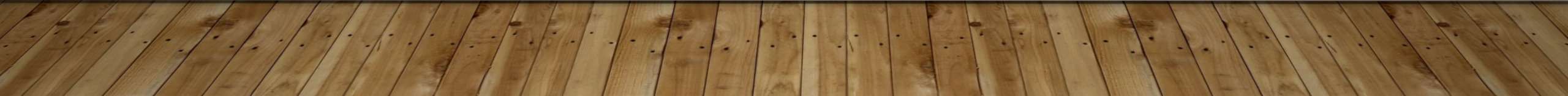 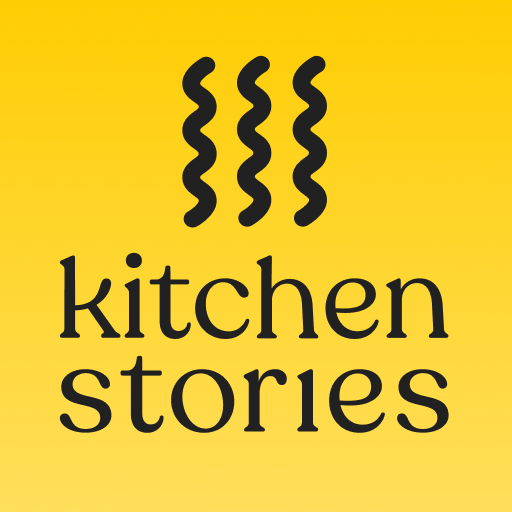 Конкуренты
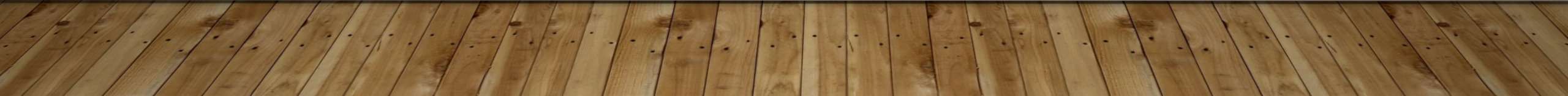 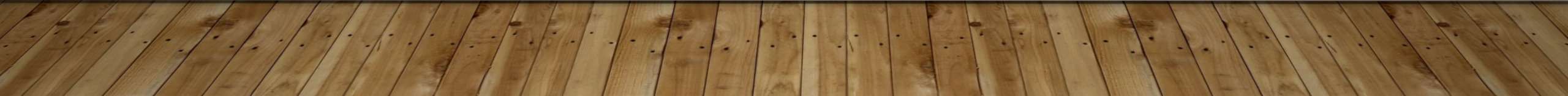 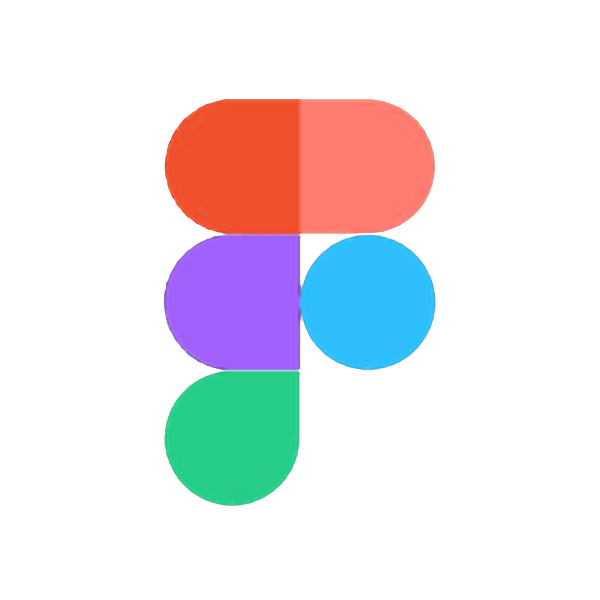 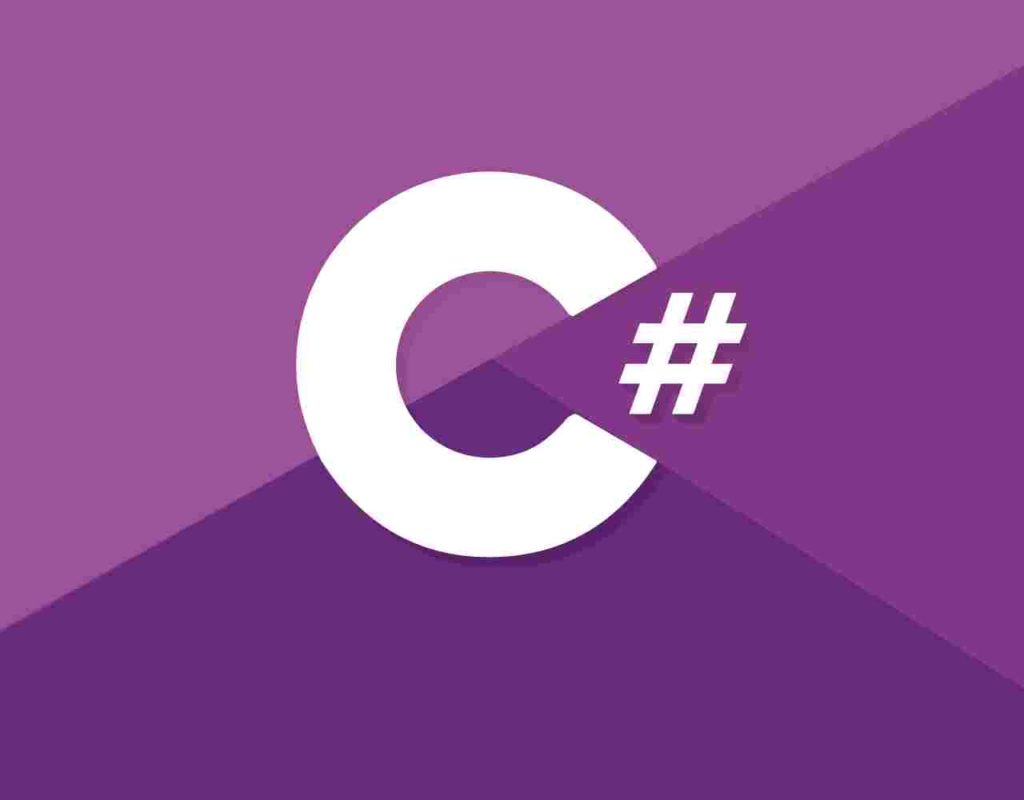 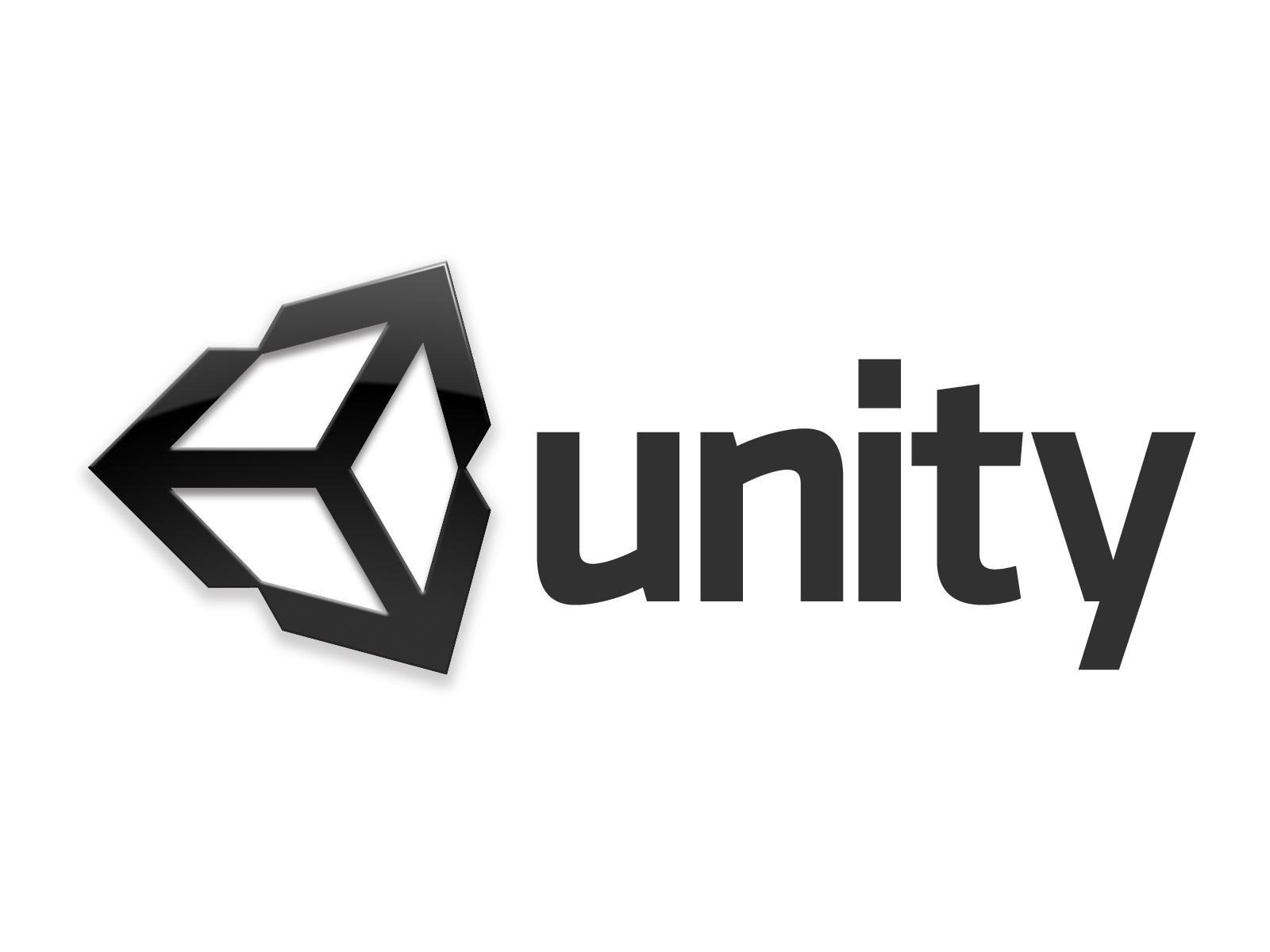 Технологии на которых основан проект
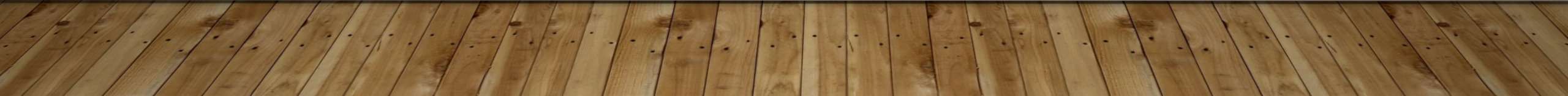 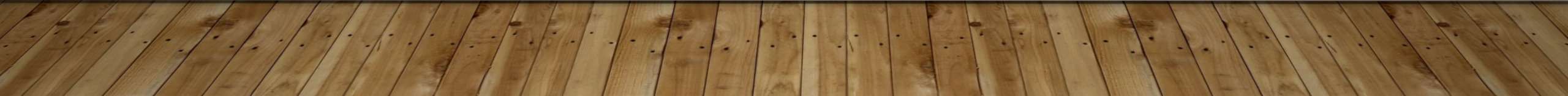 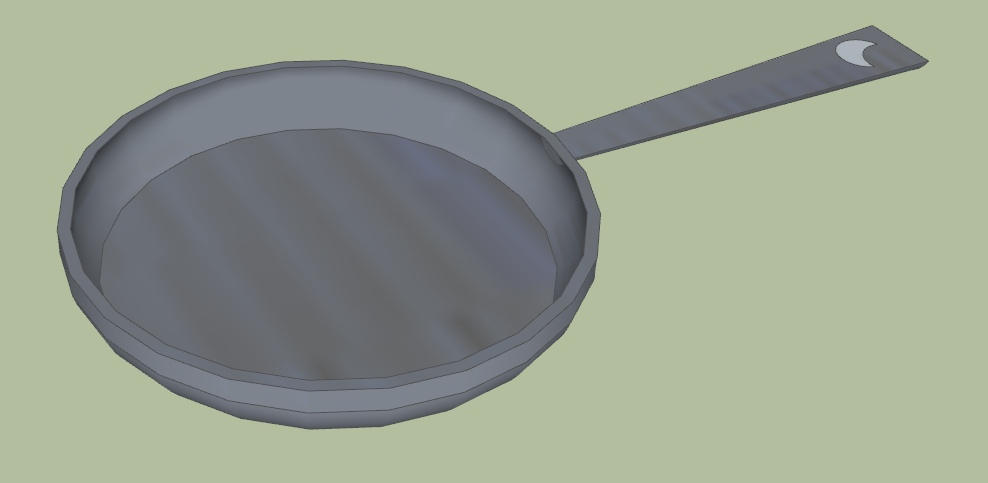 Главная сцена и предметы взаимодействия
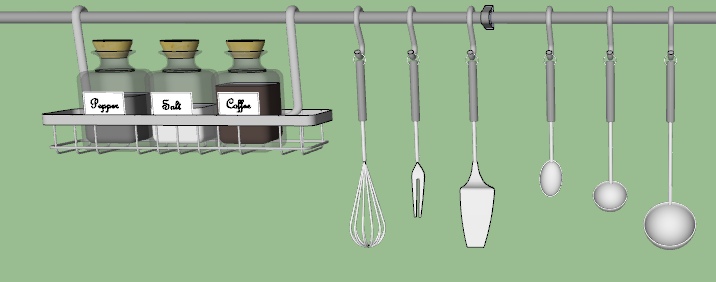 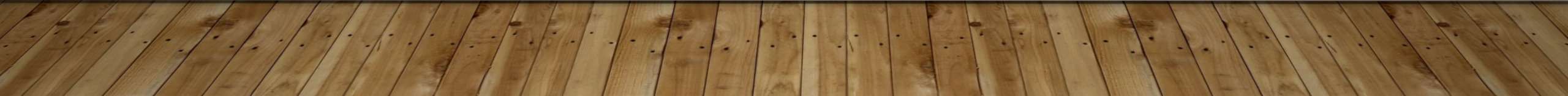 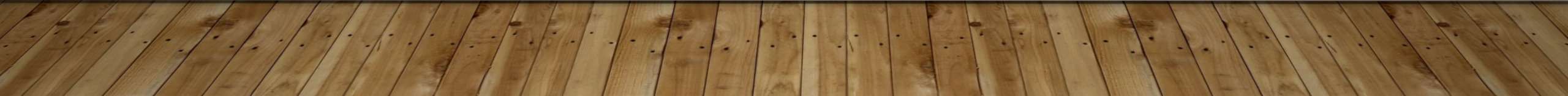 Заключение
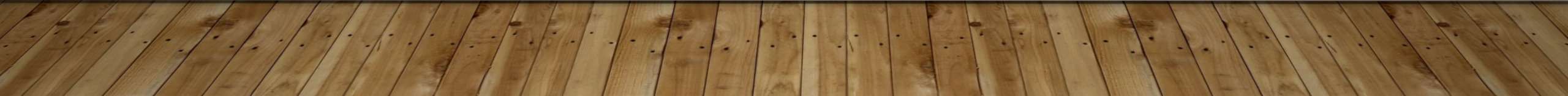 Спасибо за внимание
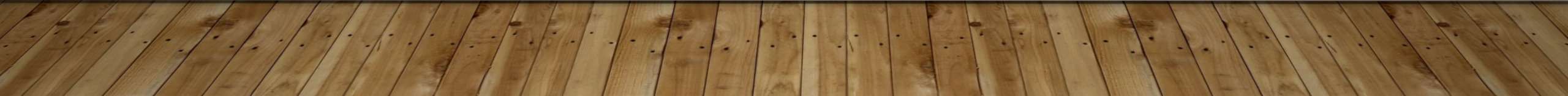